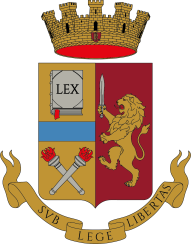 La Polizia Ferroviaria
presenta…
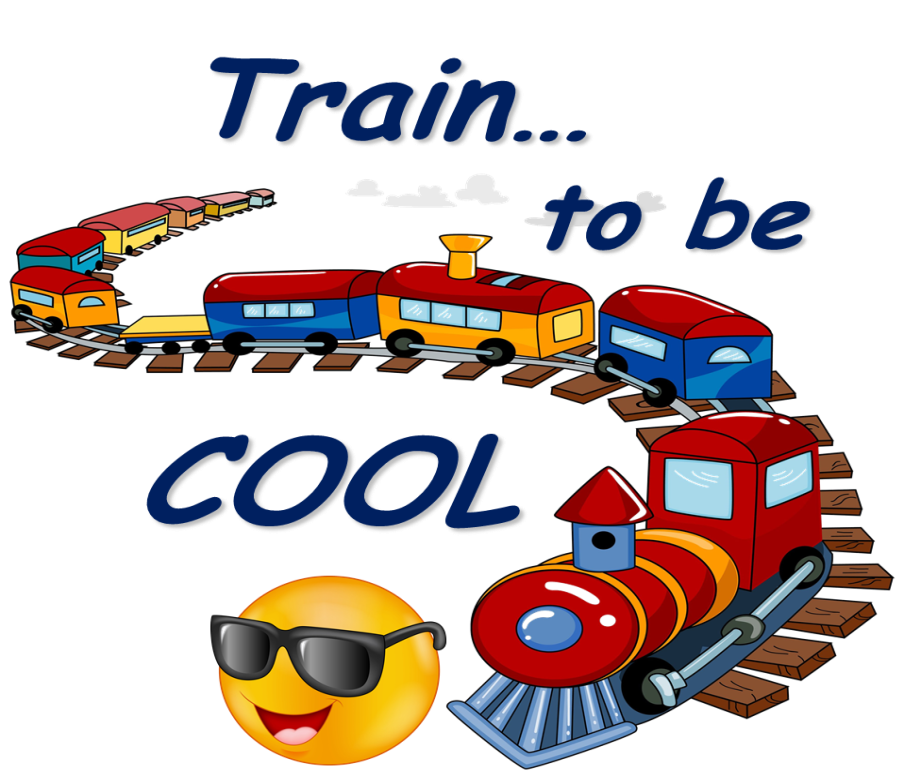 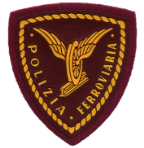 Anno scolastico 2022/2023
Train… to be cool
“ TRAIN  ….TO BE COOL”,  è un progetto ideato dal Servizio di Polizia Ferroviaria del Dipartimento di Pubblica Sicurezza del Ministero dell’Interno

 
Perché Train To be Cool? 
“TRAIN” come treno,  ma anche come  formazione,  allenamento, educazione...…
 per essere 
“COOL” , “forti”, “in gamba”, “ alla moda”, “fichi”, secondo il linguaggio giovanile 

Che obiettivi ci poniamo? 
Stimolare nei giovani la consapevolezza dei rischi presenti nello scenario ferroviario e diffondere tra di loro la cultura della legalità e della sicurezza, sensibilizzandoli ad adottare comportamenti responsabili per la propria ed altrui incolumità.
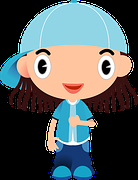 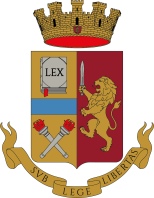 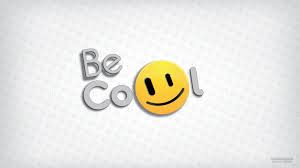 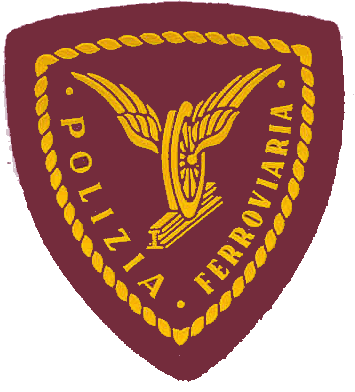 Polizia di Stato
Train… to be cool
Chi sono i relatori ? 
Operatori di Polizia Ferroviaria – Polizia di Stato - formati con il supporto degli psicologi del Centro di Neurologia e Psicologia Medica del Dipartimento della Pubblica Sicurezza
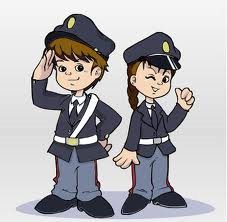 A chi è rivolto? 
Studenti delle Scuole secondarie di I e II grado degli istituti potenzialmente maggiormente interessati dal fenomeno, o perché vicini alla linea ferroviaria o perché frequentati da studenti pendolari.
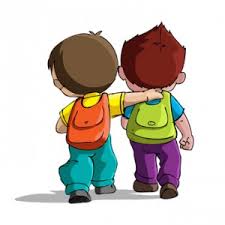 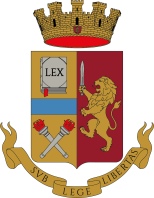 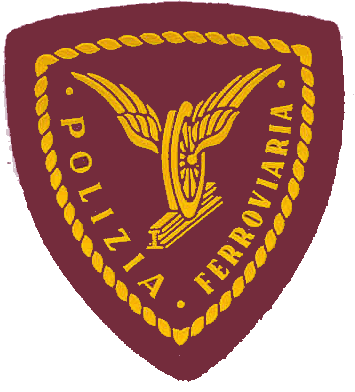 Polizia di Stato
Train… to be cool
CONTENUTI DELL’INCONTRO PRESSO LE SCUOLE

Verranno discussi  fatti di cronaca avvenuti in tutto il territorio nazionale che hanno visto coinvolti giovani rimasti vittime di vari incidenti derivanti dall’adozione di comportamenti «a rischio»  o di gesti irresponsabili ed imprudenti quali: 

  l’attraversamento dei binari
  la distrazione derivante dall’utilizzo delle cuffiette 
   per ascoltare la musica durante la loro permanenza in stazione
  i tentativi di salita a bordo con treno in movimento
  il lancio di oggetti in direzione dei convogli in transito
  La posa di ostacoli sui binari
  l’introduzione abusiva in aree interdette
  l’imbrattamento ed il danneggiamento del materiale
  e delle infrastrutture ferroviarie.
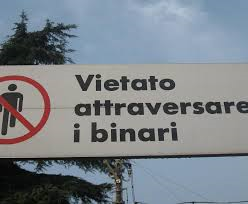 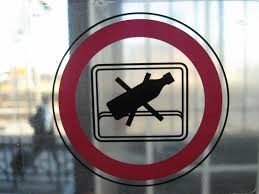 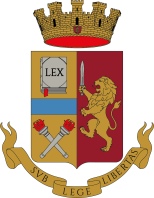 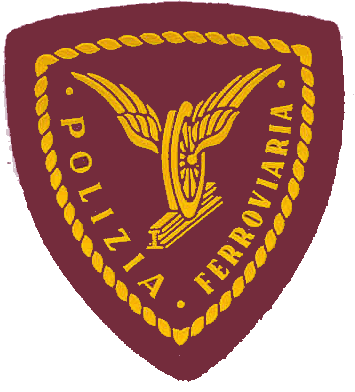 Polizia di Stato
Train… to be cool
IL NOSTRO APPROCCIO 

Le tematiche affrontate, non sono state trattate dal punto di vista sanzionatorio, ma con la finalità di trasmettere consapevolezza ai ragazzi delle conseguenze che le azioni descritte hanno sulla propria ed altrui incolumità.


Gli studenti avranno  l’opportunità di interagire 
      con gli operatori Polfer in modo attivo ponendo 
      domande e raccontando le loro esperienze. 


L’incontro sarà  supportato da slides  e filmati tra i quali
      alcuni direttamente realizzati  da studenti di scuole medie superiori.

Questionario di gradimento finale (anonimo).
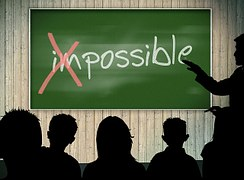 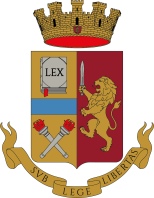 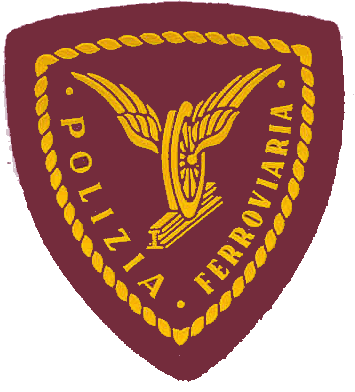 Polizia di Stato
Train… to be cool
Agenda dell’Incontro  
Introduzione
I principali compiti della Polizia Ferroviaria
I principali rischi connessi al mondo ferroviario
I  comportamenti da evitare e da adottare, con particolare   
  riferimento all’utenza adolescenziale, nelle stazioni e sui treni
Questionario di gradimento (anonimo)
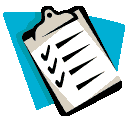 Durata degli interventi: 1 - 2h max 
Studenti coinvolti per ogni sessione: max 60/70, possibili più sessioni nella stessa mattinata.
 
Il  rispetto del limite numerico degli studenti  è fondamentale per poter erogare  un intervento che non si limiti ad una attività frontale, ma che stimoli una partecipazione attiva degli studenti
E’ previsto l’utilizzo di supporti multimediali per la proiezione di presentazioni e filmati.
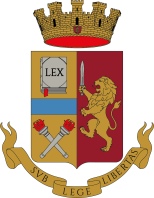 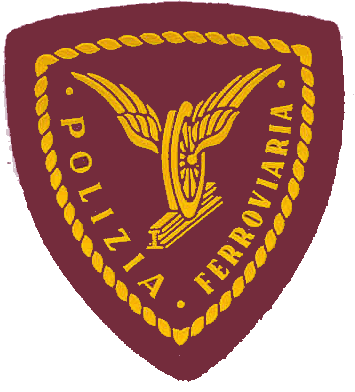 Polizia di Stato
Train… to be cool
Contatti:
Referenti 
Giuseppe ARDITO 
Sostituto Commissario Coordinatore della Polizia di Stato
Cell.313/8712404

Ignazio CALABRÒ 
Sovrintendente Capo della Polizia di Stato
Cell.313/8712401

    Compartimento Polizia Ferroviaria 
          Piemonte e Valle D’Aosta
comptopolfer2sezione.to@poliziadistato.it
           Telefono Ufficio 011/6652404
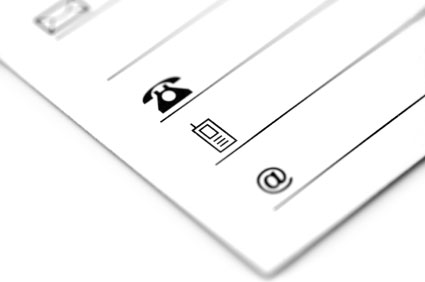 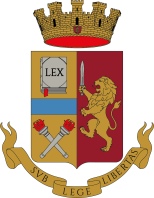 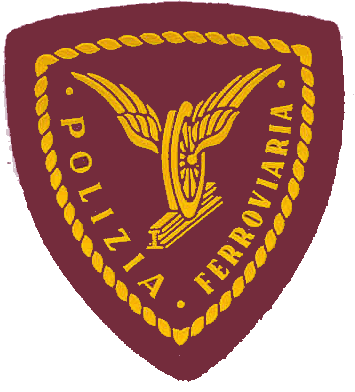 Polizia di Stato